KEWIRAUSAHAAN
Dr. Astri Ghina
E-mail: astri.ghina24@gmail.com
Blog: aghina.staff.telkomuniversity.ac.id
Whatsapp: 082233887886
Line id: astri.ghina
[Speaker Notes: This template is in wide-screen format and demonstrates how transitions, animations, and multimedia choreography can be used to enrich a presentation.]
Perencanaan bisnis
PENDAHULUAN
Rencana bisnis dapat dibuat detail dan kompleks ataupun singkat, sesuai dengan kebutuhan.
Rencana bisnis adalah alat bantu agar dapat mensistemisasi logika bisnis anda.
Semakin besar resiko, rumitnya proses produksi dan proses transaksi bisnis, semakin kompleks rencana bisnisnya.
Rencana bisnis merupakan sebuah panduan atau gudang ide-ide dalam menjalankan bisnis anda
PERBEDAAN RENCANA BISNIS DAN PERENCANAAN BISNIS
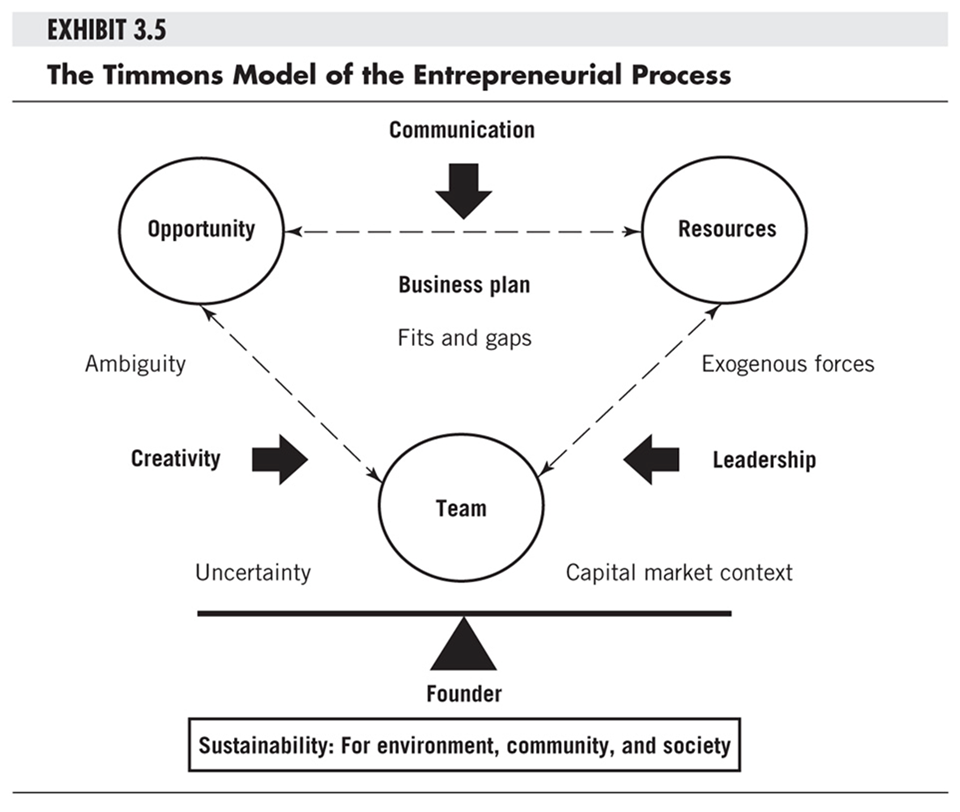 HAL MENDASAR DALAM RENCANA BISNIS
Rencana bisnis diawali dengan ide bisnis yang ingin dijalankan
Penjelasan yang menunjukkan bahwa rencana bisnis merupakan jawaban kebutuhan, permintaan pasar atau dapat menciptakan pasar baru
Penjelasan bahwa anda adalah orang yang paling tepat untuk menjalankan bisnis ini
Penjelasan cara pengembangan bisnis dan bagaiman bisnis anda dapat menghasilkan uang dan keuntungan
Target pasar, siapa pembeli produk dan bagaimana cara anda mendapatkan penjualan
TIGA BAGIAN UTAMA DALAM RENCANA BISNIS
Konsep bisnis; menjelaskan secara rinci mengenai industri yang digeluti, struktur bisnis, produk dan jasa yang ditawarkan dan bagaimana membuat bisnis tersebut sukses
Pasar (market); membahas dan menganalisis konsumen potensial, yaitu siapa dan dimana mereka berada, apa yang menyebabkan mereka mau membeli serta menjelaskan persaingan yang akan dihadapi dan bagaimana kita memposisikan diri untuk memenangkannya
Rencana keuangan; menjelaskan estimasi pendapatan dan analisis break even.
KOMPONEN DALAM RENCANA BISNIS
Ringasan eksekutif
Konsep bisnis (industri, stuktur bisnis, cara berbisnis)
Gambaran pasar
Target pasar
Pesaing dan kondisi persaingan
Organisasi dan manajemen
Rencana keuangan
Lampiran
BERFIKIR KREATIF
PENDAHULUAN
Kreativitas adalah modal yang penting bagi wirausaha. 
Dengan kreativitas, akan membuat wirausaha mampu untuk keluar, melihat dan menangkap peluang serta menghadapi persaingan yang ketat.
Kreativitas akan membantu wirausaha beradaptasi menghadapi perubahan yang terjadi
HAMBATAN KREATIVITAS
PENGHAMBAT DAN PENDORONG KREATIVITAS
TEKNIK MENINGKATKAN KREATIVITAS
COMBINATION : membuat kombinasi baru
RANDOM : menggunakan input yang random
ELIMINATION : membuat eliminasi
ALTERNATIVE : menggunakan alternatif
TURN AROUND : mencoba cara pikir terbalik
EXTREME : ekstrem kasus
Quotation:
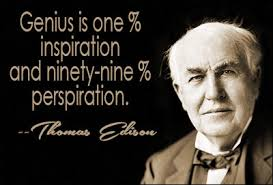 Quotation
Thomas Alva Edison

“Kreativitas terdiri dari 1 persen inspirasi dan 99 persen perspirasi”